IRSO update
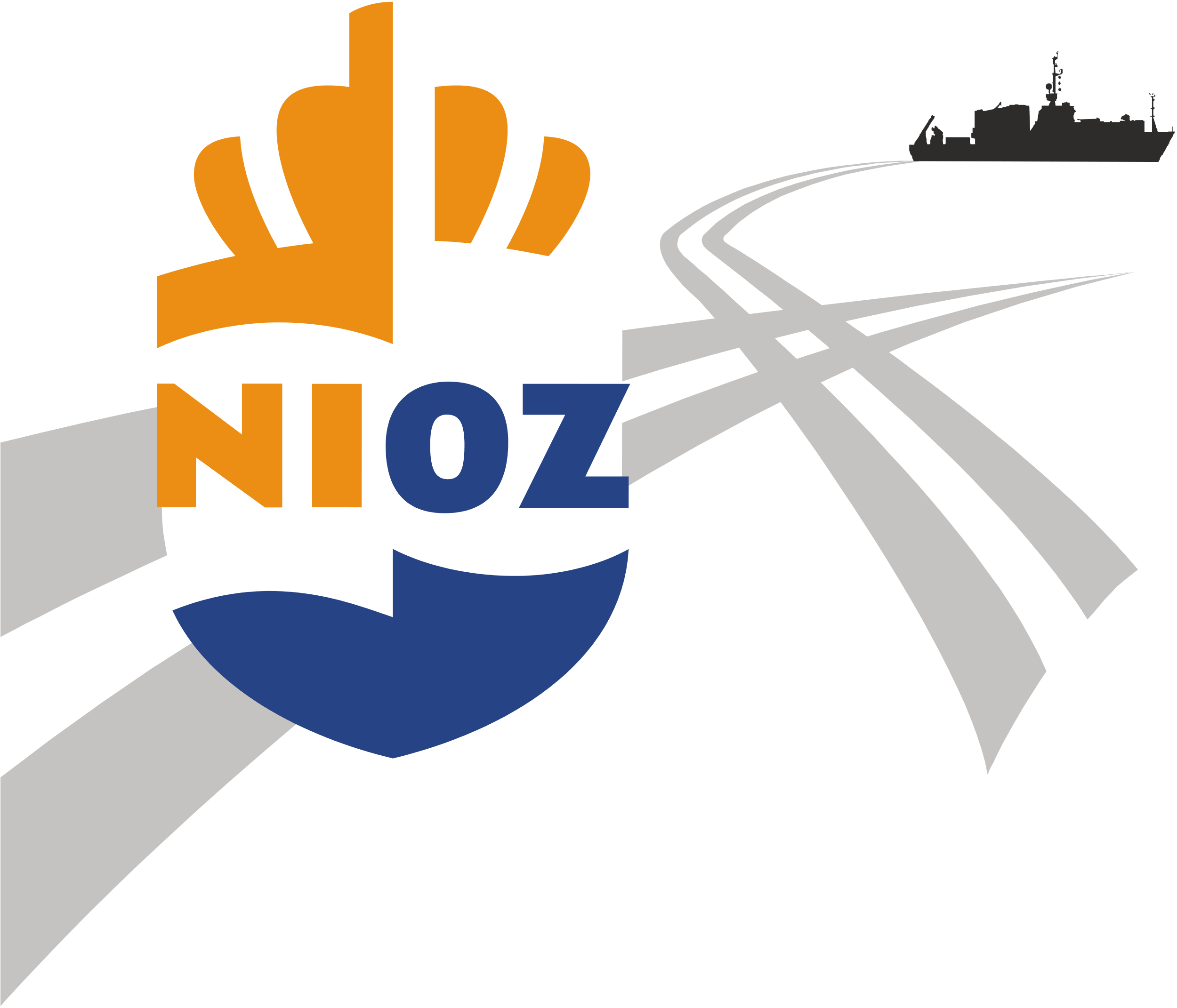 Erica Koning
ERVO, June 2019
IRSO organisation
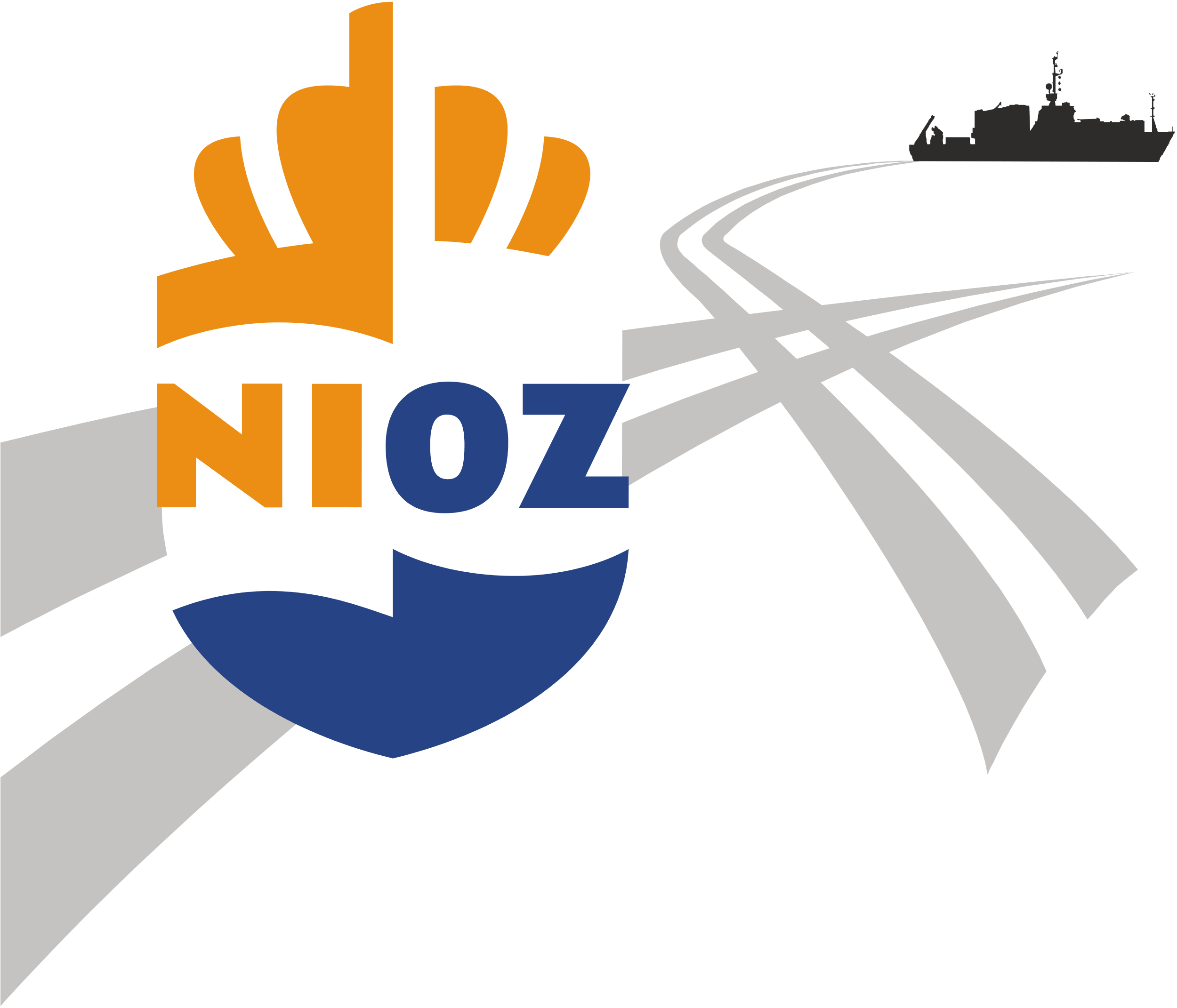 Current chair: Erica Koning, NIOZ
Current vice-chair: Greg Foothead, NIWA, New Zealand
IRSO website: UNOLS office
No ExComm.


Policy: chair and vice-chair alternate between Europe and non-European

Same for meetings:
Odd years: out of Europe
Even years: in Europe
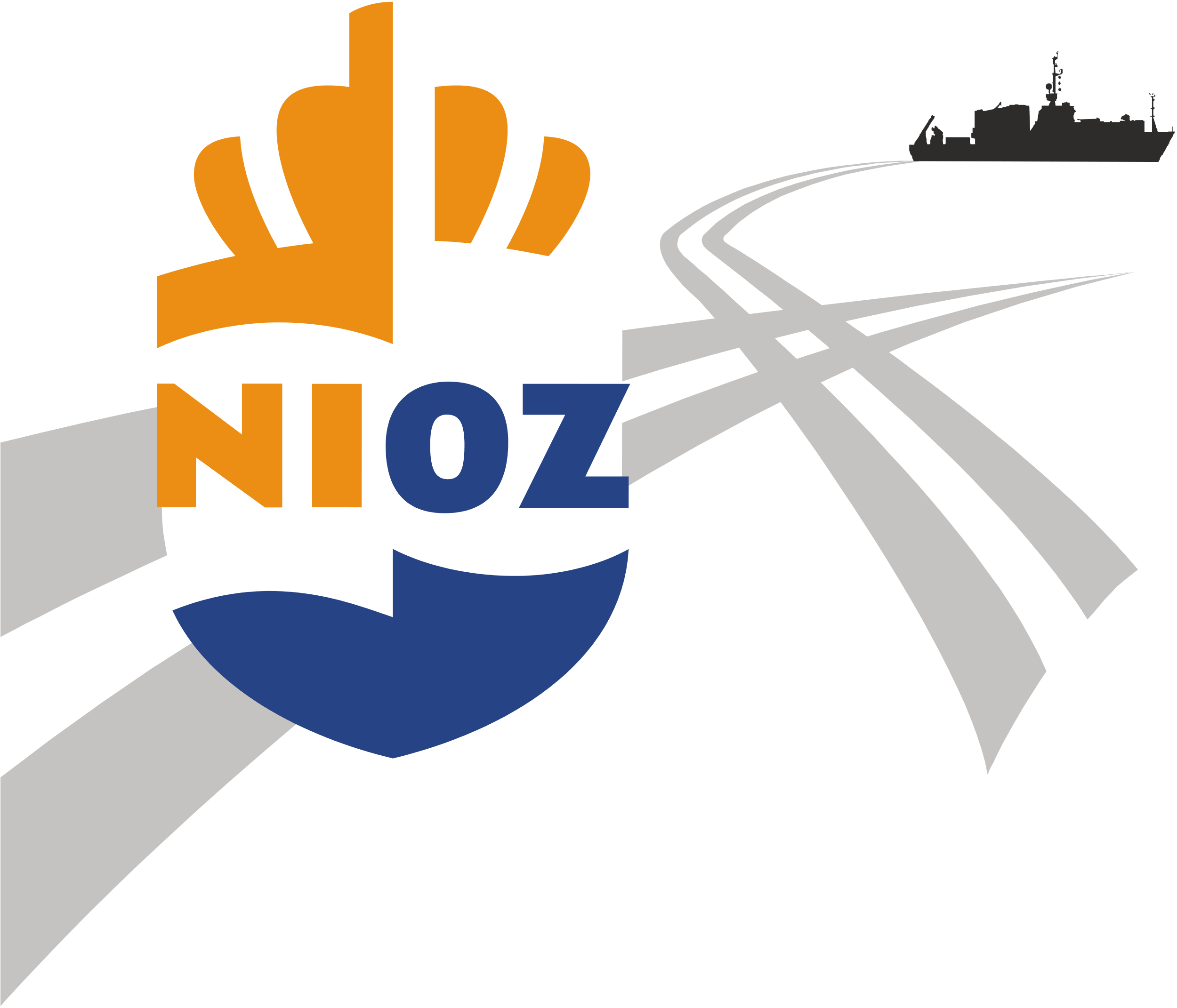 IRSO 2019, in Hobart, Tasmania7-11 October
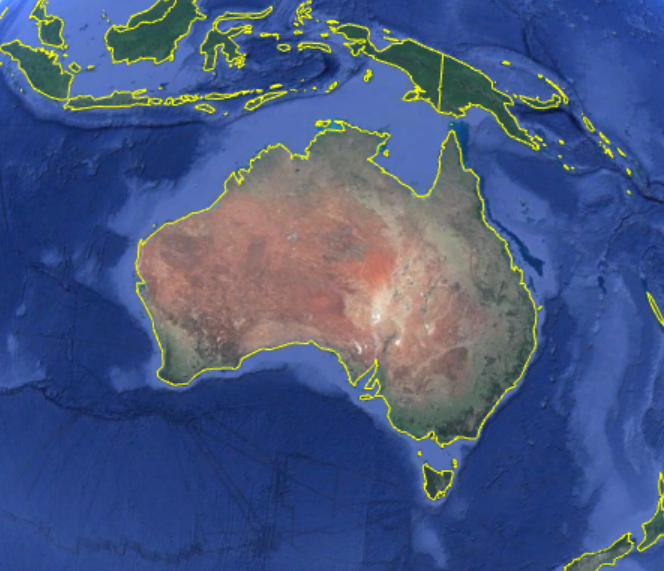 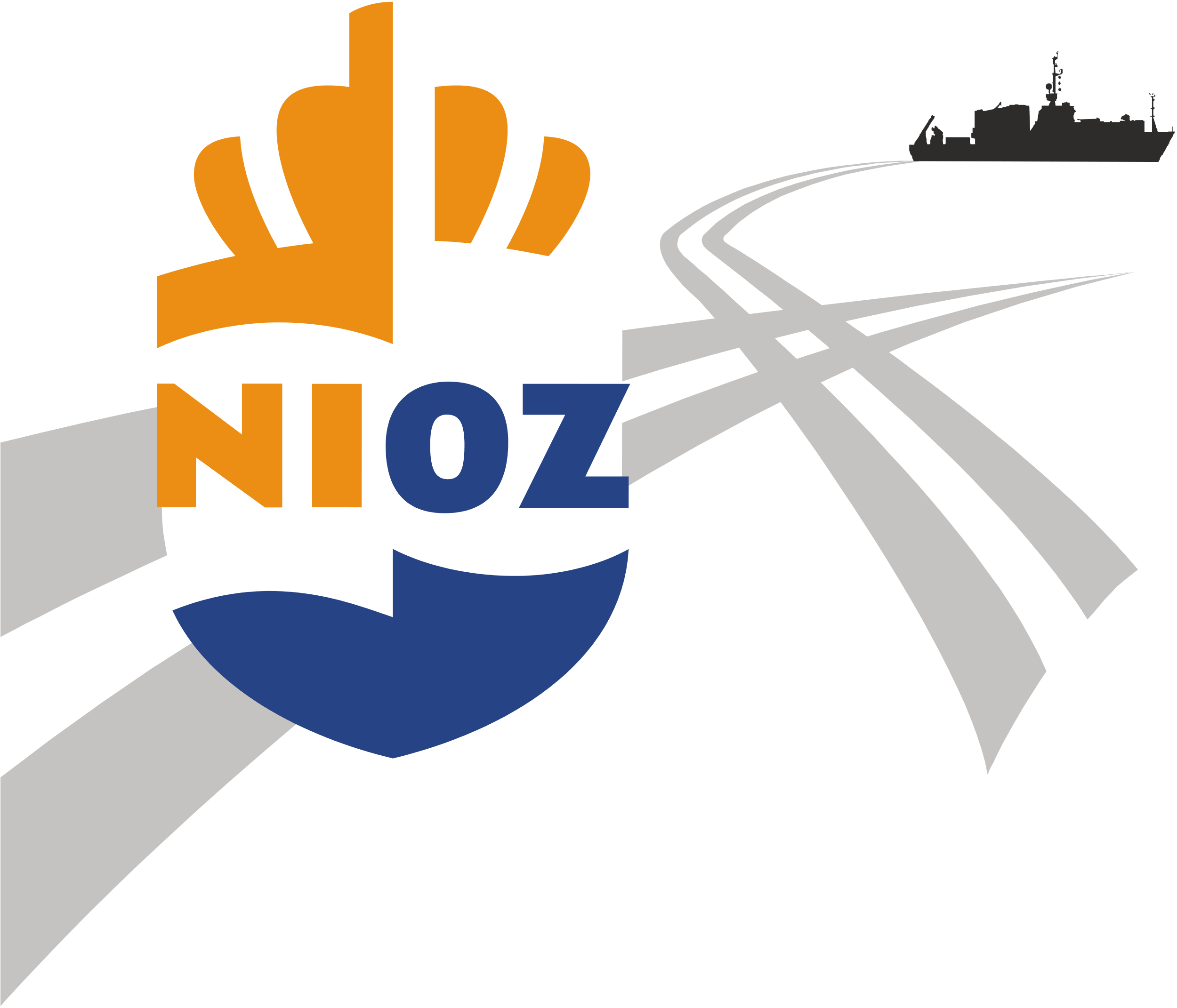 IRSO 2019
1: Delegates Reports: new member introductions, exciting cruise plans or results, plans for new builds
2: Vessel Operations: moving towards the 21st century, also in terms of operational and technological improvements, greening (new fuels, emissions, ballast water, garbage). Training/manning, Maintenance, Scientific Technology
3: Compliance/ Legal/Insurance – Maritime law, Future certification requirements, but this can also be issues related to dip clearance or to problems with customs in ports that are best avoided.
4: Cooperation and Outreach, with an extra focus on operations in the Pacific: Australia, NZ, Japan, Korea, France, Germany (RVONZA)
5: IT, Communications and Cybersecurity – Scheduling software, Comms provider experiences/options and pricing (VSAT, FleetXpress)
6: Health and Wellbeing – health and safety, mental health and wellbeing, diversity and inclusion
7: Special Topics – areas of interest that sit outside the specific themes
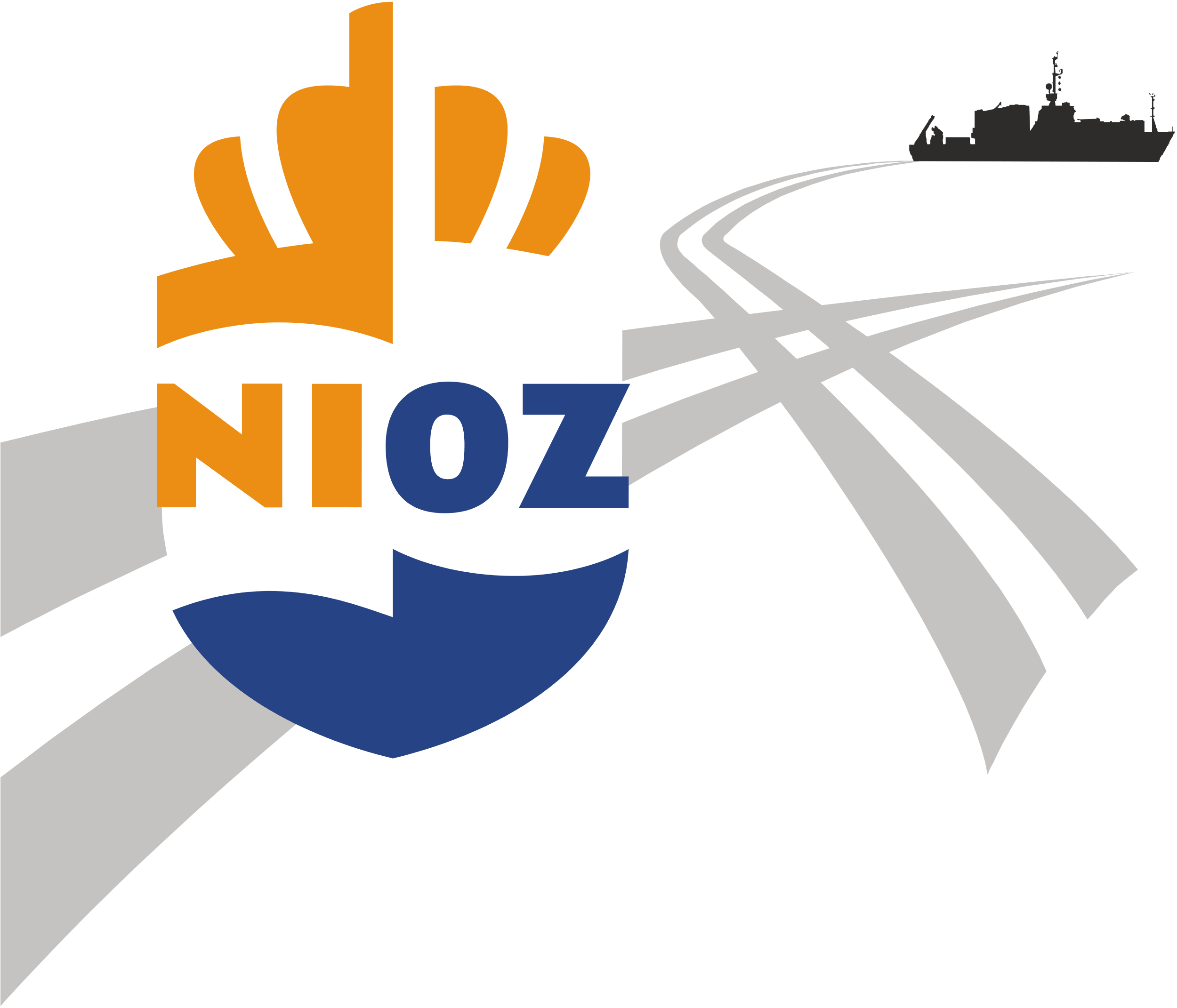 IRSO 2019
ALL WELCOME!